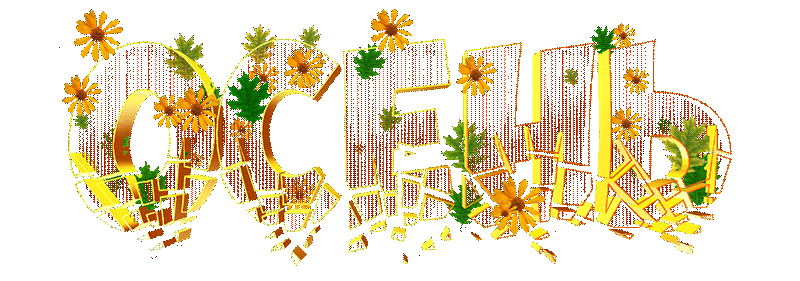 «ПУТЕШЕСТВИЕ  В  ОСЕННИЙ  ЛЕС»
музыкальное  занятие для детей средней группы с ТНР
в  системе  арттерапии

2023 год
Песенка-приветствие
Танец «Сапожок»
«Потанцуй со мной, дружок!»
«Танец с листочками»
«Закружились листочки»
Артикуляционная гимнастика
Осенняя песенка со звучащими жестами
Спасибо за внимание!